Introduction
Compte Informatique
Vous savez un compte INSA 
Associé à une adresse courriel perso (xxx@etud-insa-toulouse.fr)
Associé à une zone de stockage sur réseau : accessible sur chaque poste INSA , quel que soit le système exploitation.
Votre @ électronique doit devenir votre @ principale
Si problème (perte de mot de passe par exemple), s’adresser directement au CSN
Si vous souhaitez utiliser votre ordinateur perso : pas de pb
Moodle
Site dédié à la pédagogie
Site insa : http://moodle.insa-toulouse.fr
Utilisation minimale : partage de fichiers 
Tous les supports de cours, sujets de TD ou TP, fichiers exemples, annales…. sont déposés sur ce site
Lien pour déposer vos exercices (en vue de correction) 
Dépôt (parfois) de DM et d’examen…mais examens majeurs sur compte anonyme.
Pour vous connaitre….formulaire à remplir
Algorithme de la raciné carré
Min  0
Max  Nombre
Precision   0,0001
Val = Nombre
Tant que ( Val*Val – Nombre < Precision) Faire
	Val  (Max + Min)/2 
	Si (Val*Val > Nombre) 
		Max  Val
	Sinon 
		Min  Val
	FinSi
FinTantque
Algorithme de la raciné carré
Min  0
Max  Nombre
Precision   0,0001
Val = Nombre
Tant que ( Val*Val – Nombre < Precision)     Faire
	Val  (Max + Min)/2 
	Si (Val*Val > Nombre) 
		Max  Val
	Sinon 
		Min  Val
	FinSi
FinTantque
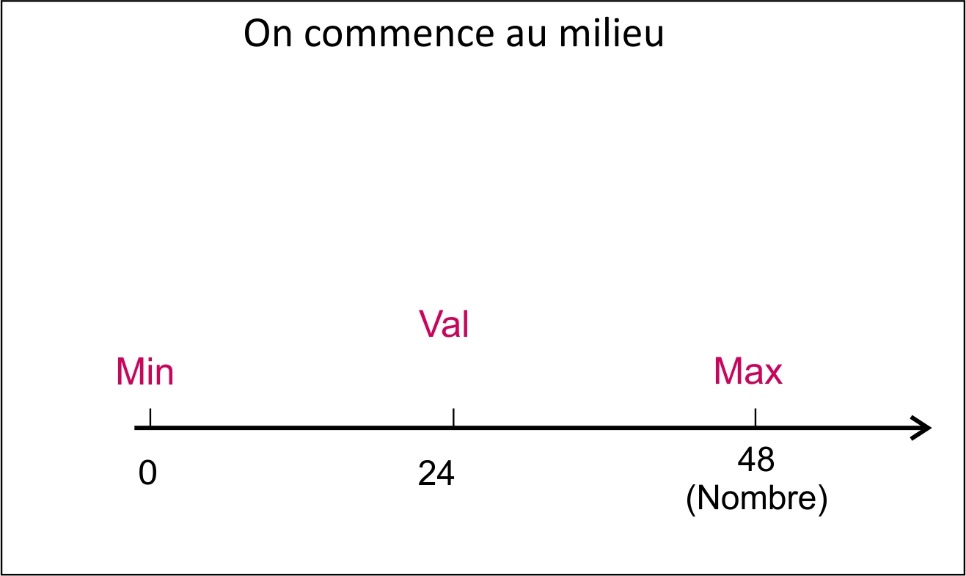 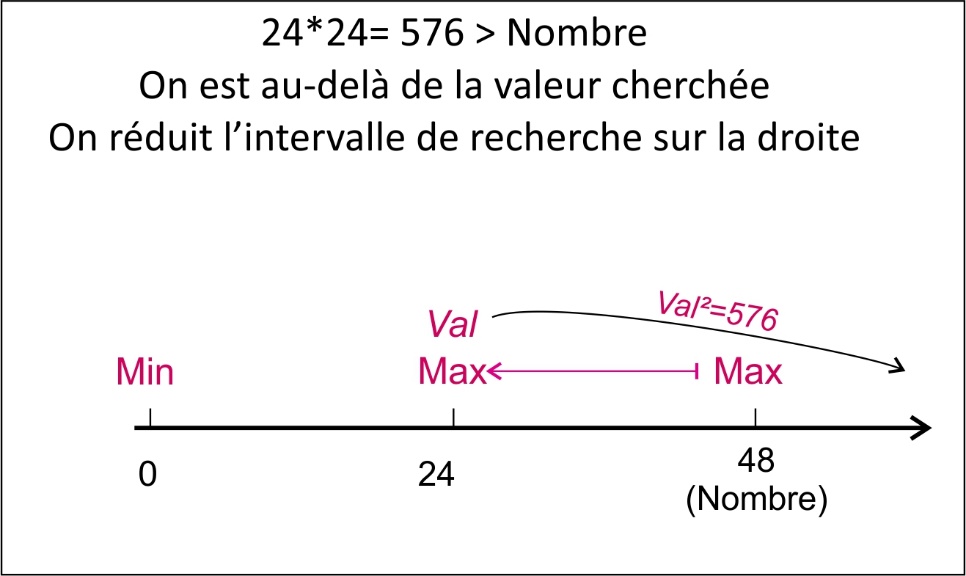 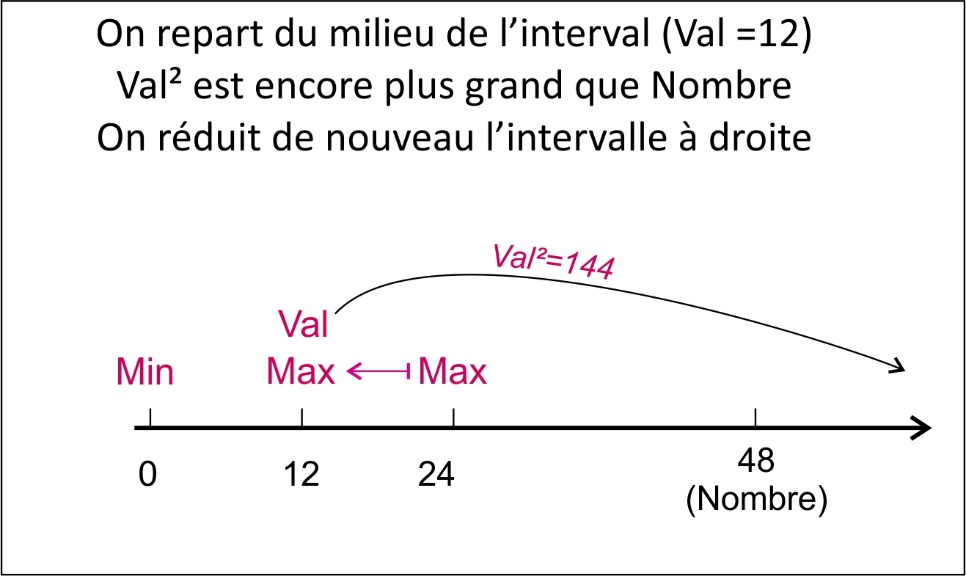 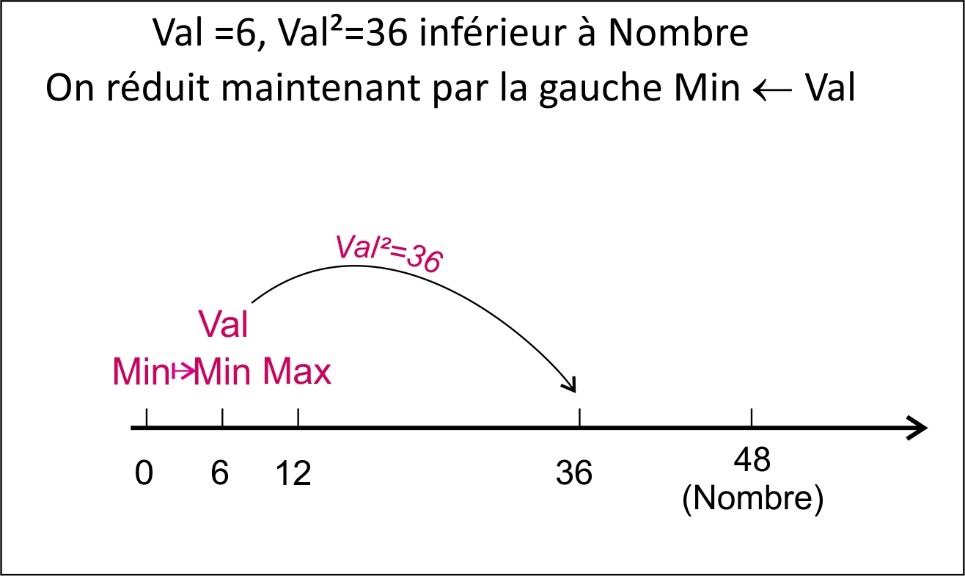 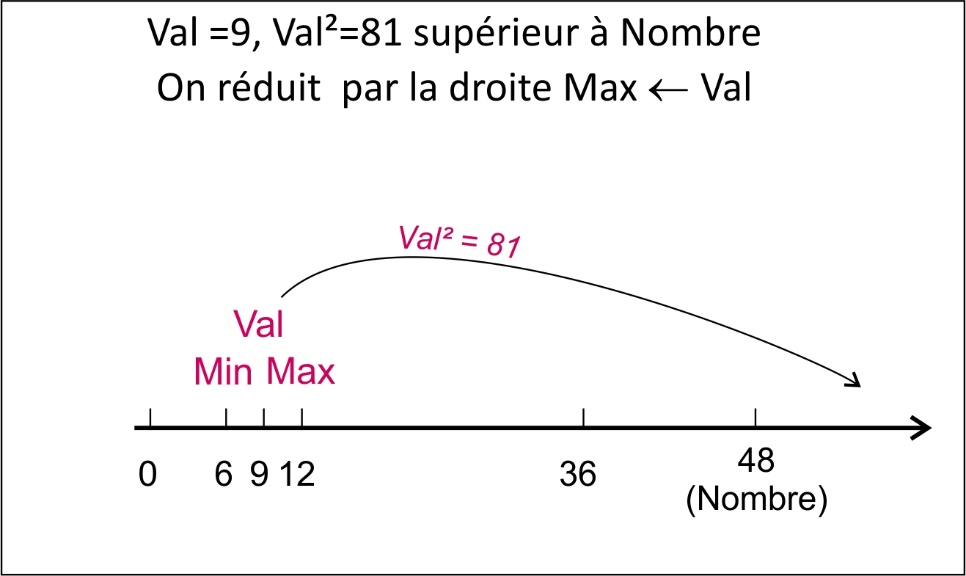 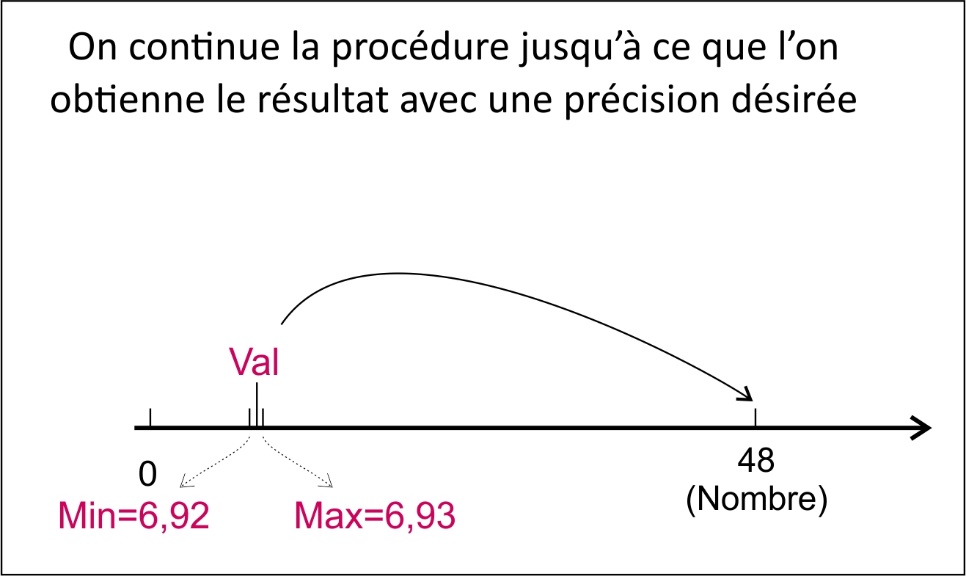 Questions / angoisses…
Est-ce dur ?
Comment apprendre « toutes les choses » sur le code
J’aime pas bosser sur un PC…
Ce qui touche à internet….
J’angoisse….J’y connais rien… J’ai du mal…Aucune compétence…pas doué
Excel ? Arduino ? 
Faire du code sur papier
Google est mon ami…
L’algorithmique
Ensemble de règles opératoires dont l'application permet de résoudre un problème énoncé au moyen d'un nombre fini d'opérations. Un algorithme peut être traduit, grâce à un langage de programmation, en un programme exécutable par un ordinateur » (Larousse)
Algorithme  analyse, réflexion, choix
Codage (langage) = mise en œuvre
Objectif premier de cet enseignement : savoir construire des algorithmes
Objectif secondaire : savoir les mettre en œuvre
Algorithme vs organigramme
Organigramme





Graphique, visuel, intuitif
Mais  : limité, difficile à faire évoluer, inadapté pour les « gros problèmes »
Algorithme	
Variable
	x entier
Début
	Saisir x
	Si x > 10 alors
		Affecter à x : 2x
	Sinon
		Affecter à x : x + 1
	Fin si
Fin

Textuel, formel
Permet la notion de fonction
Facilement modifiable
Proche du codage
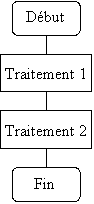 Je n’utiliserai pas d’organigrammes et ne vous encourage pas à le faire….
Je ne vous demanderai pas de  formaliser systématiquement votre solution en algorithme « pur » mais je vous encourage à le faire…..
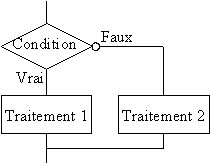 Construire un algorithme
Comprendre un algorithme (bien écrit) ne pose généralement pas trop de soucis
Trouver l’algorithme qui répond à une problématique donnée (ex de la racine carrée) est plus difficile
 Nécessite de l’entrainement pour acquérir l’agilité cognitive
Si mal à l’aise : faire et refaire plutôt que lire et relire.
=> Installer l’environnement de développement chez vous
Pour le premier TD :
 avoir installé Python Anaconda sur votre ordinateur
https://www.anaconda.com/download/
Python
Nouveauté 2018 : des « vrais » cours…Cours différentiés au second semestre
Python depuis l’an passé
Le langage à la mode (il date pourtant de 1990)
Langage dédié aux calculs scientifiques (mais pas que) 
Prisé des mathématiciens
GRATUIT
De nombreuses bibliothèques préexistantes
Langage interprété….Nous y reviendrons..